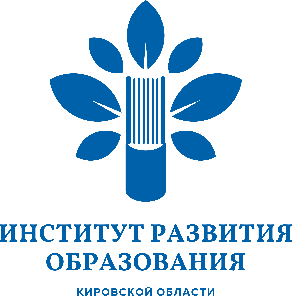 АООП как средство достижения качества инклюзивного образованияИнструменты оценки качества инклюзивного образования
Крестинина И.А., к.п.н., заведующий кафедрой специального (коррекционного) и инклюзивного образования ИРО Кировской области
ПЛАН ОСНОВНЫХ МЕРОПРИЯТИЙ, проводимых в рамках Десятилетия детства, на период до 2027 года
УТВЕРЖДЕН 
распоряжением Правительства 
Российской Федерации 
от 23 января 2021 г. № 122-р 
Здоровьесбережение с детства 
Благополучие семей с детьми
Всестороннее развитие, обучение, воспитание детей 
Инфраструктура детства
Защита детей, оставшихся без попечения родителей
Качество жизни детей с ограниченными возможностями здоровья, детей-инвалидов
 Безопасность детей 
 Координация реализации Десятилетия детства
Качество жизни детей с ограниченными возможностями здоровья, детей-инвалидов
Цель - консолидация ресурсов для социализации, включения в активную жизнь общества детей с ограниченными возможностями здоровья, детей-инвалидов. 
Задачи: 
создание условий для оказания доступной и качественной ранней помощи детям, имеющим отклонения в развитии и риск их появления; 
профилактика детской инвалидности, комплексная реабилитация и абилитация детей с ограниченными возможностями здоровья, детей-инвалидов, в том числе выработка и внедрение действенных механизмов, предотвращающих риски детской инвалидности; 
развитие комплексной реабилитации и абилитации детей с ограниченными возможностями здоровья, детей-инвалидов и повышение результативности на основе внедрения эффективных социальных практик; 
обеспечение применения современных технологий, продукции реабилитационной направленности для реабилитации и абилитации детей-инвалидов;
Качество жизни детей с ограниченными возможностями здоровья, детей-инвалидов
развитие производства современной продукции реабилитационной направленности; 
модернизация системы образования в части реализации права на получение качественного доступного преемственного образования детьми с ограниченными возможностями здоровья и детьми-инвалидами; 
модернизация системы подготовки кадров для обучения и воспитания, психолого-педагогического сопровождения детей с ограниченными возможностями здоровья и детей-инвалидов; 
изучение современной семьи и современного ребенка для обеспечения поддержки семьи как полноправного участника процесса образования обучающихся с ограниченными возможностями здоровья и детей-инвалидов; 
развитие инклюзивной среды в образовании, становление инклюзивной культуры образовательного процесса; 
развитие сети отдельных образовательных организаций, выполняющих в том числе функции учебно-методических (ресурсных) центров, оказывающих методическую помощь педагогическим работникам общеобразовательных (инклюзивных) организаций, психолого-педагогическую помощь детям и их родителям.
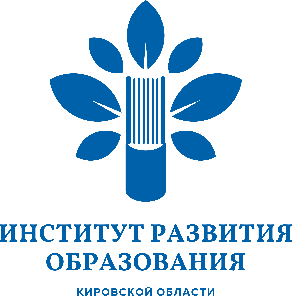 Предмет оценки качества инклюзивного образования
- образовательная деятельность организации, обеспечивающая реализацию АООП для детей с ОВЗ;- достижения обучающихся как отражение степени достижения планируемых результатов образовательной программы (академический компонент и жизненная компетентность);- условия реализации адаптированной образовательной программы для детей с ОВЗ.
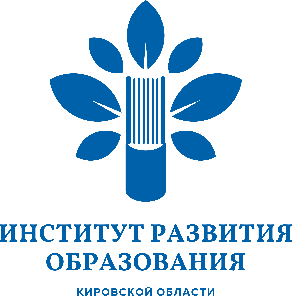 Цели и задачи
Оценка результативности деятельности образовательных организаций, реализующих АООП и качества условий ее реализации в пространстве региона на трех уровнях: областном, муниципальном и на уровне образовательных организаций.
-   Разработка и реализация критериев и                          показателей оценки.
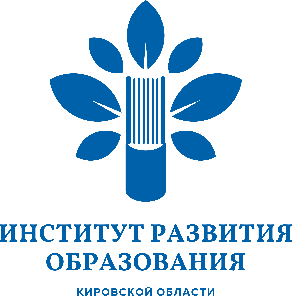 Содержание РСОКИО
(по уровням образования)
дошкольное образование
начальное общее образование
основное общее образование
среднее общее образование
дополнительное образование
профессиональное образование (СПО)
инклюзивное образование (включает все уровни общего образования, дополнительное и профессиональное образование)
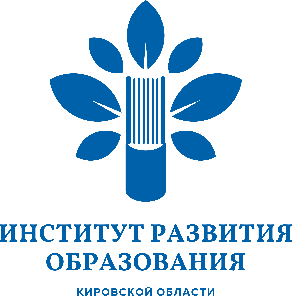 Формы внешней оценки качества инклюзивного образования
Федеральный мониторинг деятельности консультационных центров созданных в образовательных организациях Кировской области – раз в полугодие;

Отчёт ПМПК Кировской области – 1 раз в год, январь
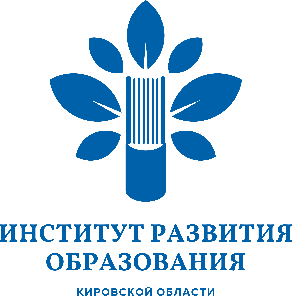 Формы внутренней оценки качества инклюзивного образования
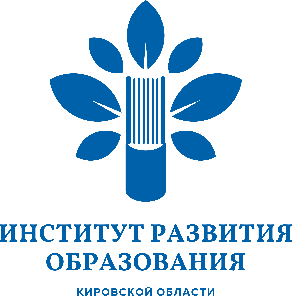 Формы внутренней оценки качества инклюзивного образования
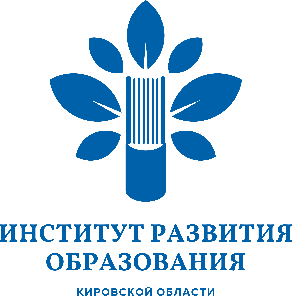 Формы внутренней оценки качества инклюзивного образования
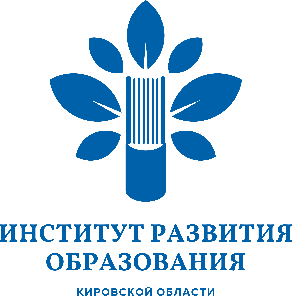 Ожидаемые результаты РСОКИО
Доступность инклюзивного образования для инвалидов и лиц с ОВЗ в регионе.
 Разработаны измерительные средства и инструменты оценки эффективности региональной системы инклюзивного образования
Мероприятия 2021
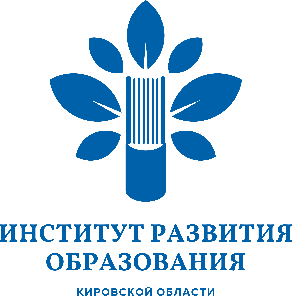 Ежемесячные вебинары по вопросам  реализации инклюзивного образования для детей-инвалидов (инвалидов) и детей с ОВЗ (в соответствии с планом работы ИРО Кировской области) 
Ежемесячные вебинары с участием Ресурсных центров в рамках проекта  «Взаимообучение образовательных организаций, реализующих АООП и Ресурсных центров по вопросам обучения, воспитания и развития детей с ОВЗ»
Всероссийская научно-практическая конференция по вопросам оценки качества образования (ноябрь)
Семинар-совещание «Улучшение качества образования обучающихся с ОВЗ и инвалидностью посредством использования инновационных образовательных технологий» (октябрь)
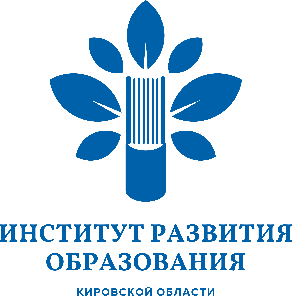 Конкурсы
Региональный этап Всероссийского конкурса «Школа – территория здоровья-2021» (март-май)
Конкурс «Учитель года Кировской области», номинация «Учитель-дефектолог» (март-апрель)
Региональный этап Всероссийского конкурса «Лучшая инклюзивная образовательная организация Кировской области 2021» (февраль-апрель)
 Областной конкурс для обучающихся с ОВЗ «Наш прекрасный мир» (март-май)
Психолого-педагогическое сопровождение
Примерное Положение о психолого-педагогическом консилиуме образовательной организации, утверждено Министерством просвещения РФ от 9 сентября 2019 г. N Р-93 

Примерное Положение об оказании логопедической помощи в организациях, осуществляющих образовательную деятельность , утверждено Министерством просвещения РФ от 6 августа 2020 года №Р-75
Институт коррекционной педагогики Официальный сайтikp-rao.ruРаздел «ФРЦ ОВЗ»«Проекты примерных адаптированных основных образовательных программ основного общего образования обучающихся с ОВЗ»
ПРИМЕРНАЯ АДАПТИРОВАННАЯ ОСНОВНАЯ
ОБРАЗОВАТЕЛЬНАЯ ПРОГРАММА
ОСНОВНОГО ОБЩЕГО ОБРАЗОВАНИЯ
ОБУЧАЮЩИХСЯ С ЗАДЕРЖКОЙ ПСИХИЧЕСКОГО РАЗВИТИЯ
 Проект
Спасибо за внимание